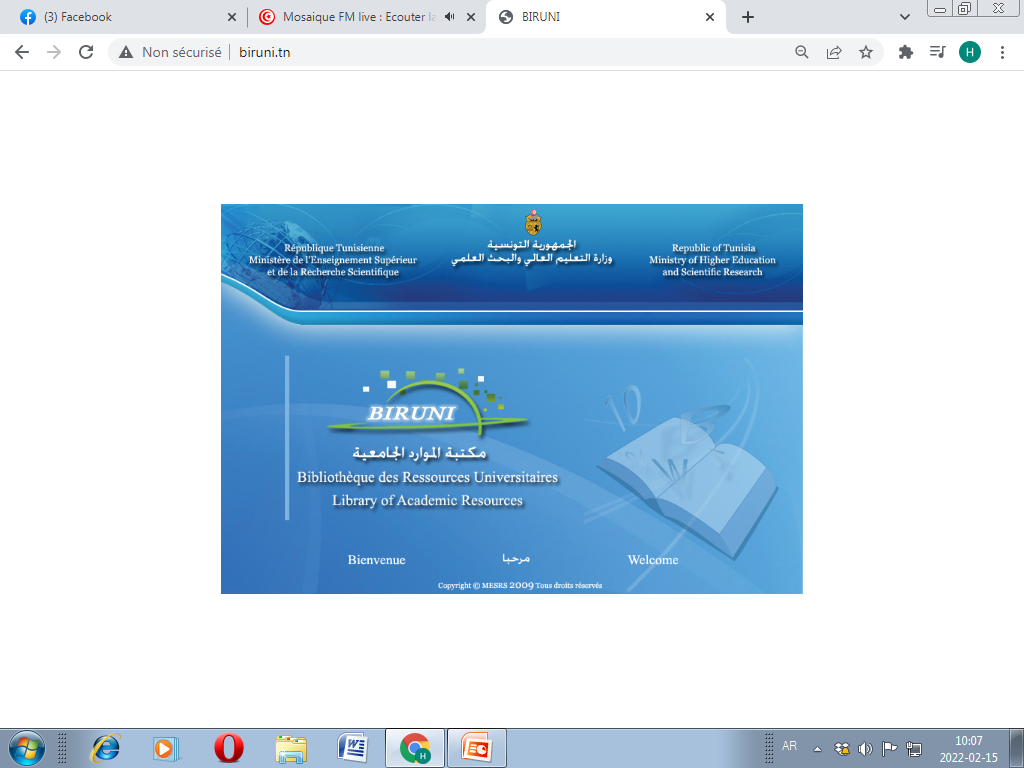 www.biruni.tn
Cliquez sur la langue préférée
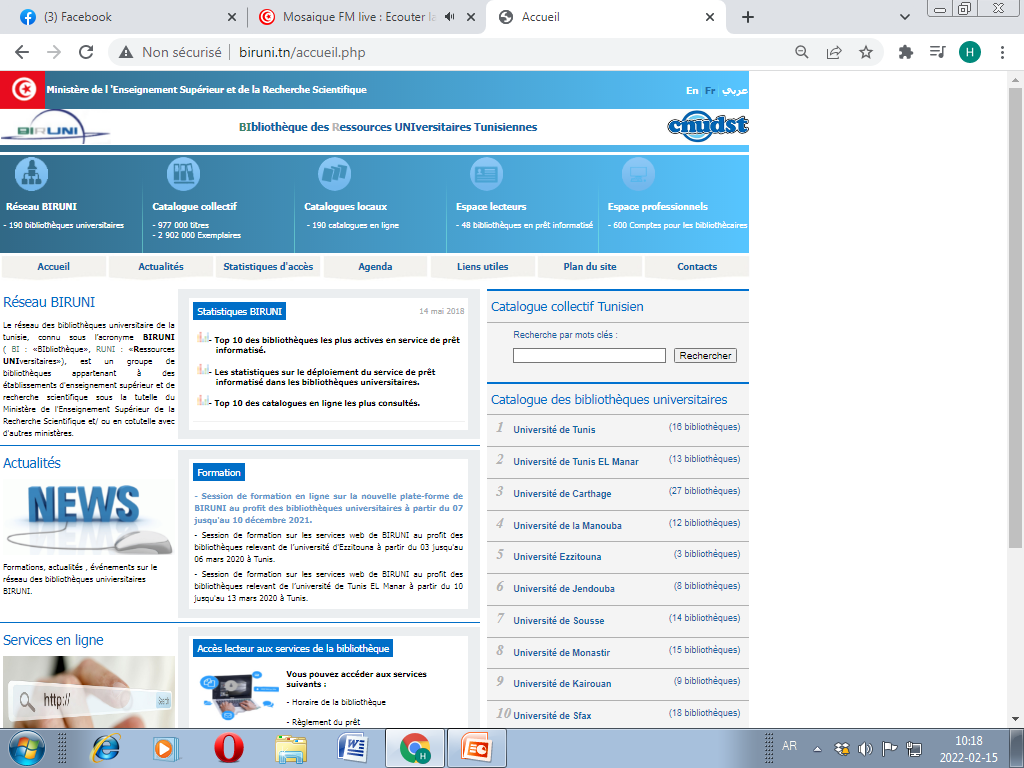 Cliquez sur Espace lecteurs
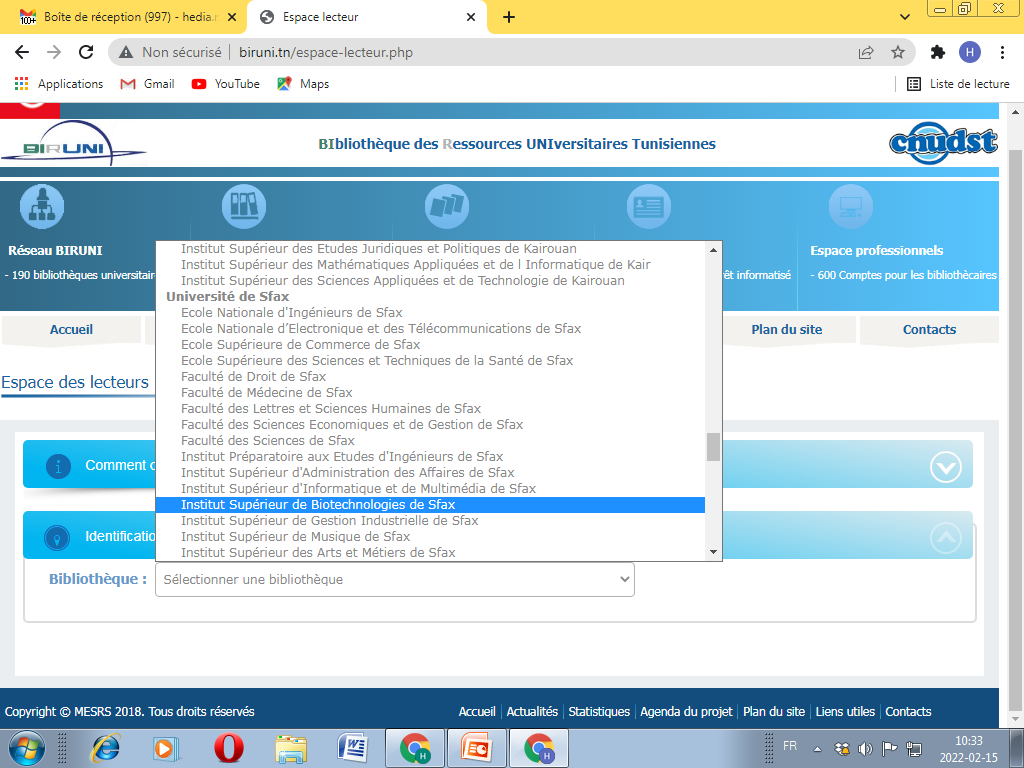 Identifier votre bibliothèque
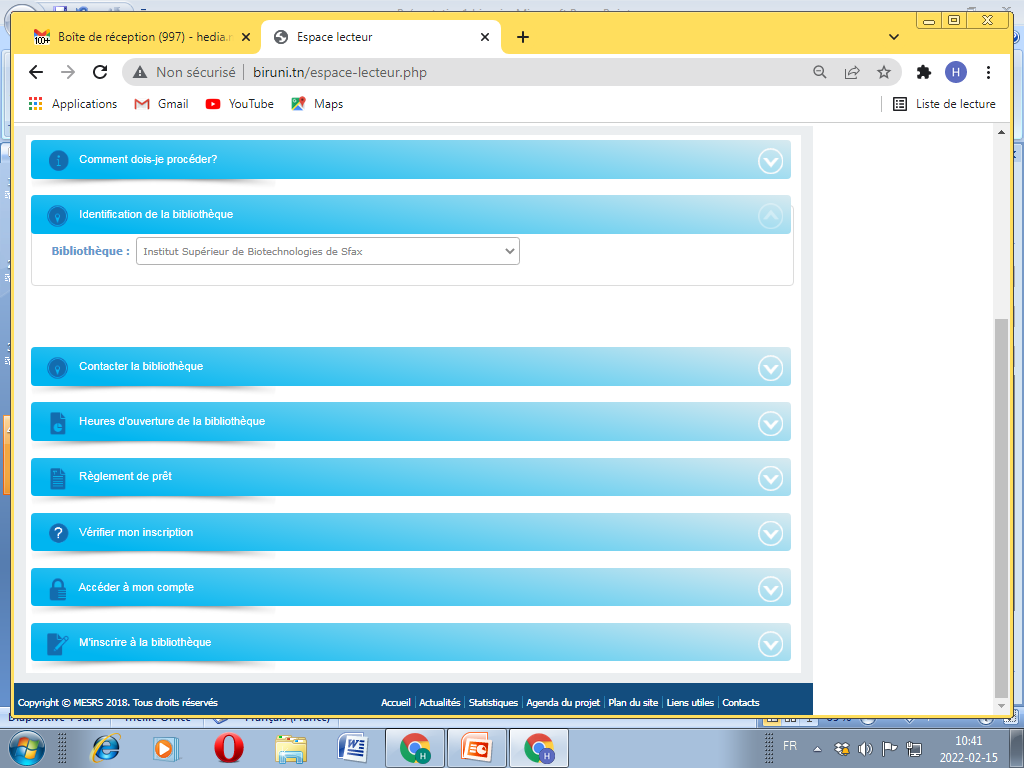 Cliquez ici pour s’inscrire
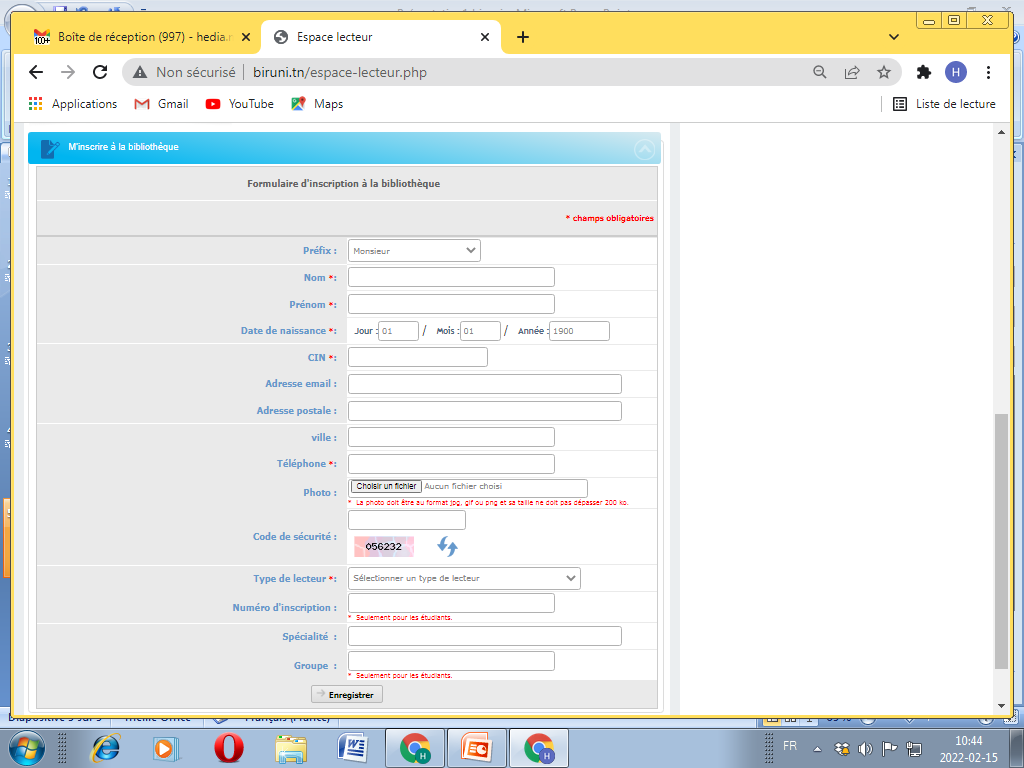 Remplir le formulaire
Cliquer ici pour enregistrer
Pour faire une recherche sur le réseau biruni :
Cliquez sur Catalogue  locaux pour chercher dans votre bibliothèque
Cliquez sur catalogue collectifs pour chercher sur toutes les bibliothèques universitaires
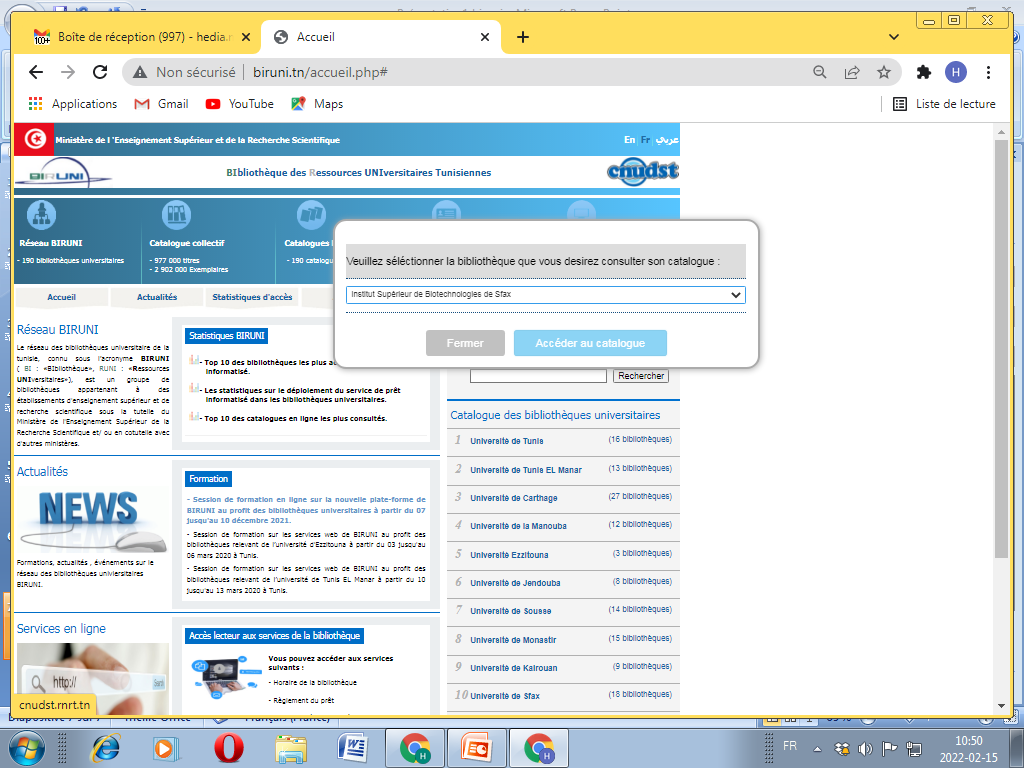 Cliquer sur catalogues locaux
Identifiez votre bibliothèque
Pour faire une recherche sur biruni
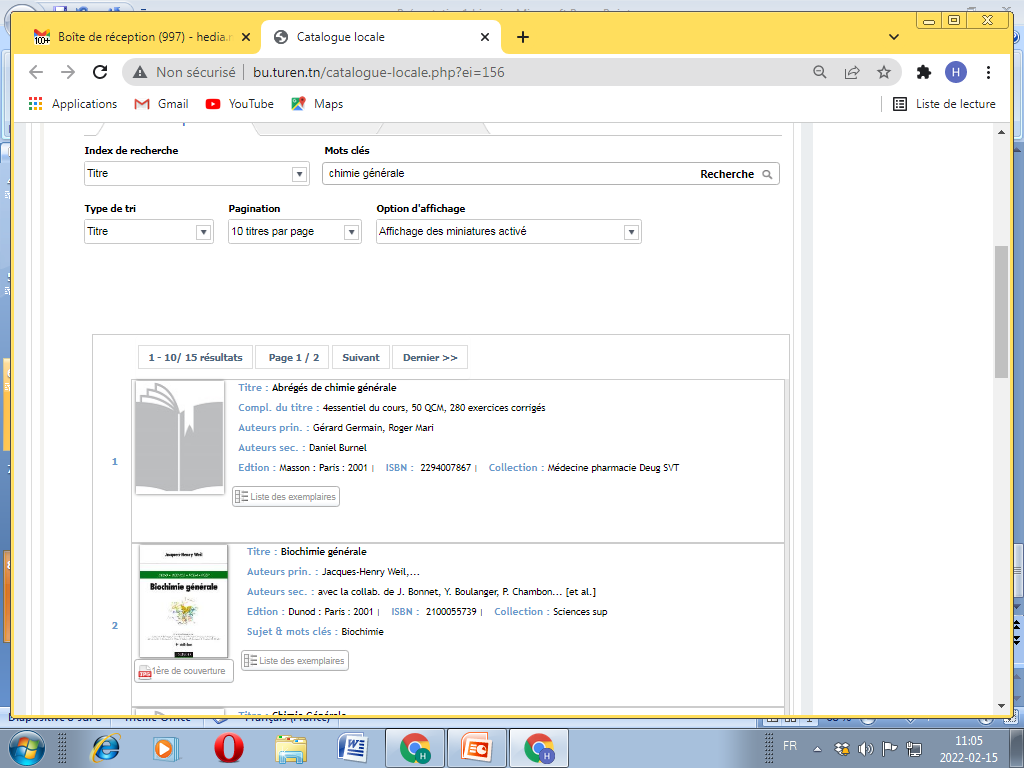 Ecrivez le thème ou le mot clé recherché
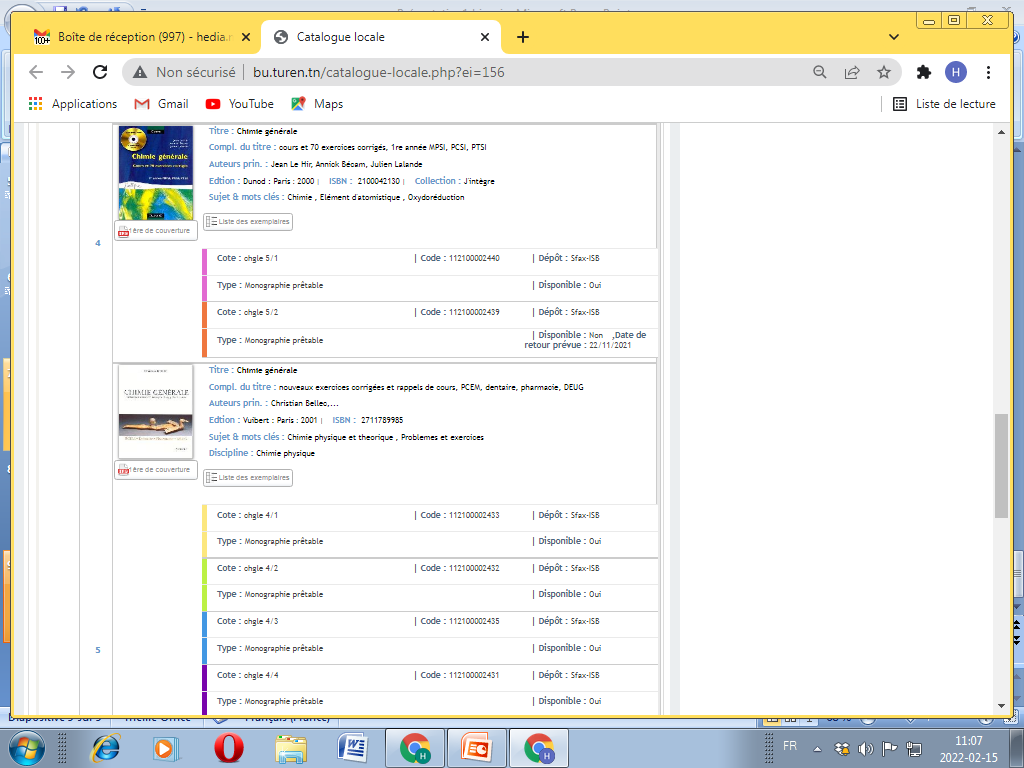 Prenez le titre et le côte pour emprunter le livre de la bibliothèque
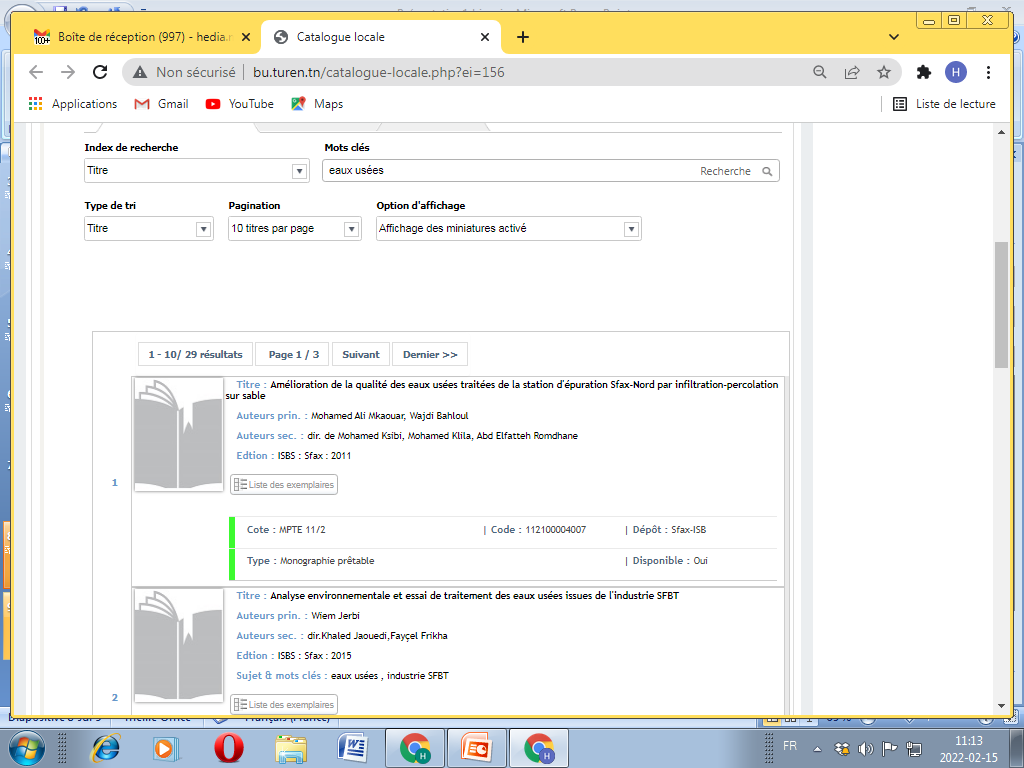